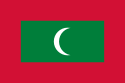 Maldives
Maldives
Region: Southwest Asia

(Island nation)

Area total: 298 km2 

Coast line: Indian Ocean

Capital: Malé
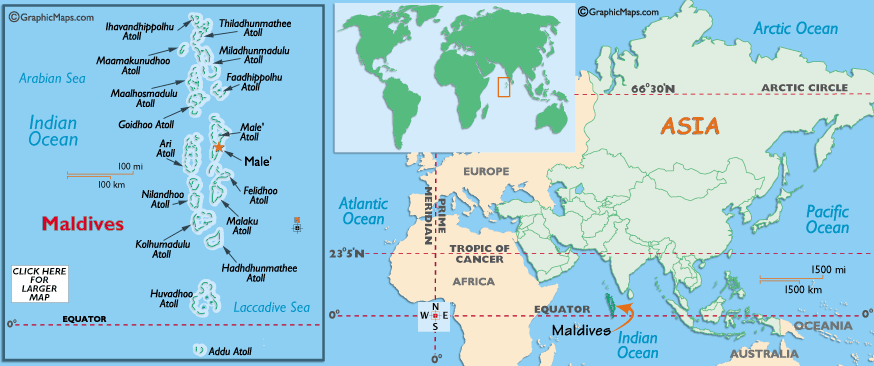 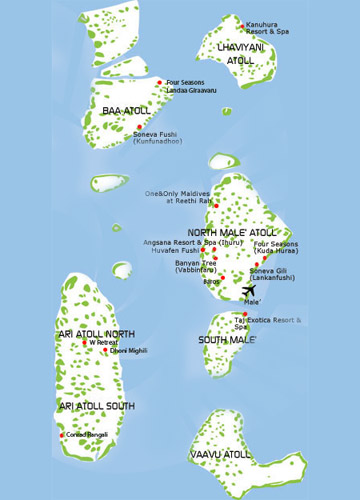 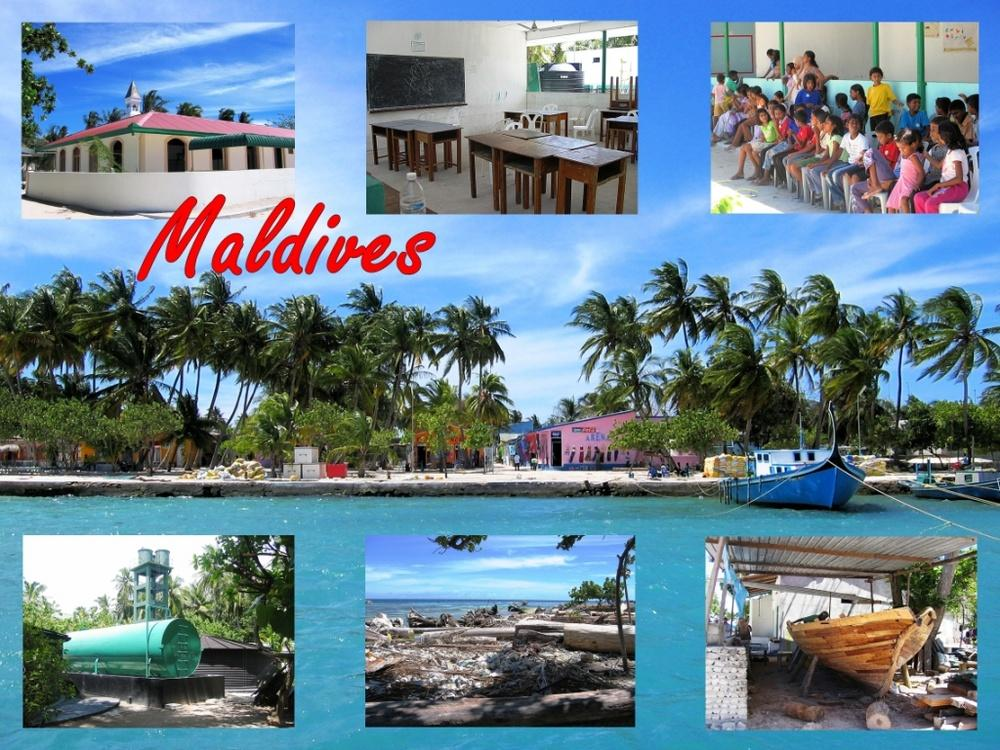 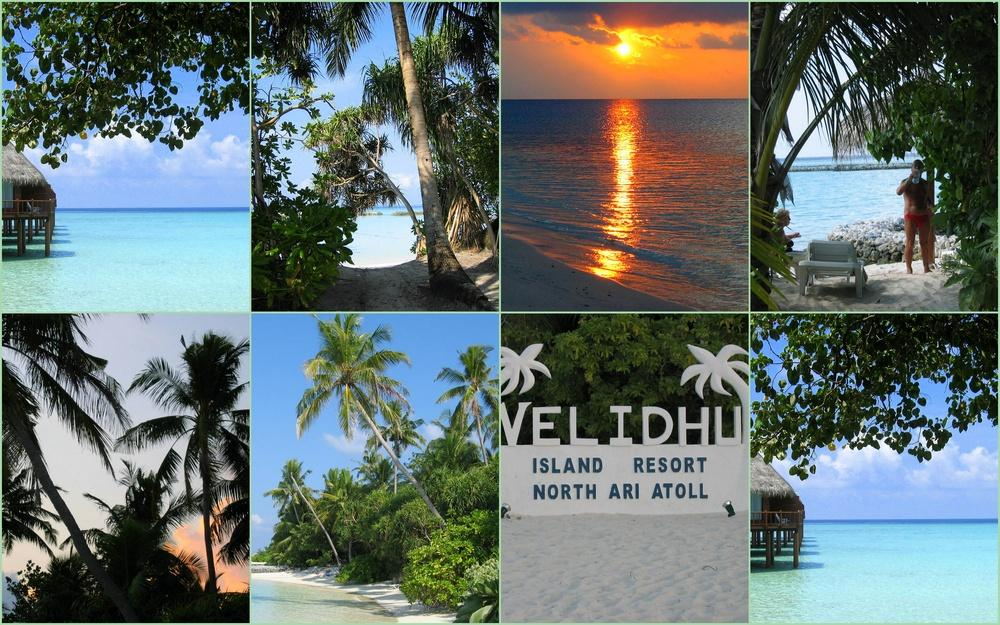 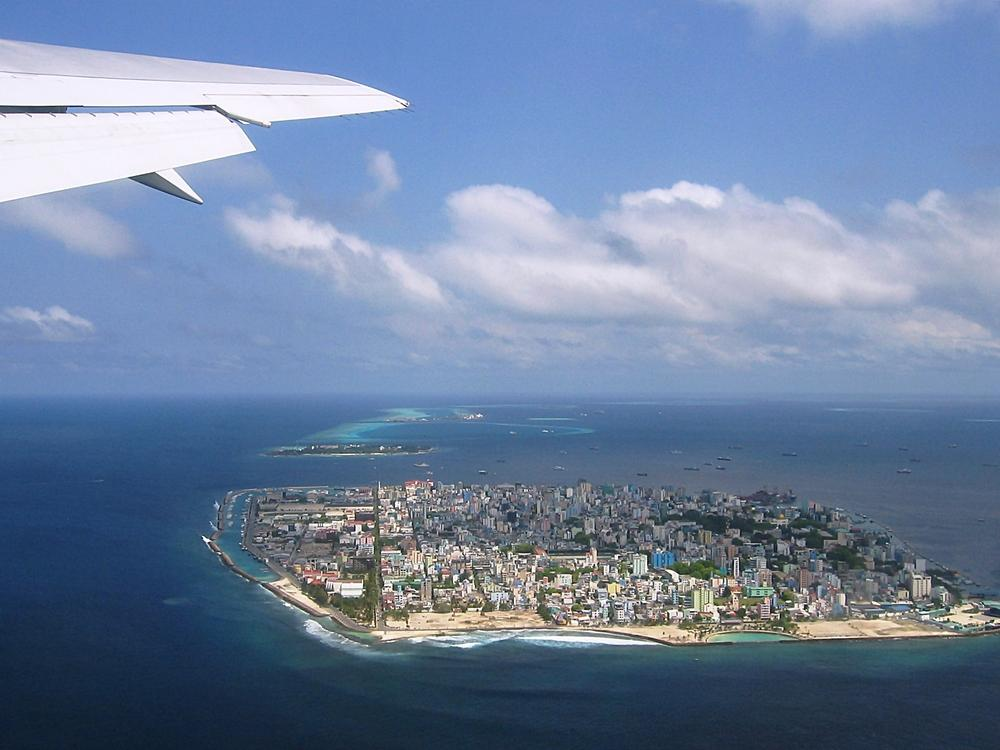 Malé
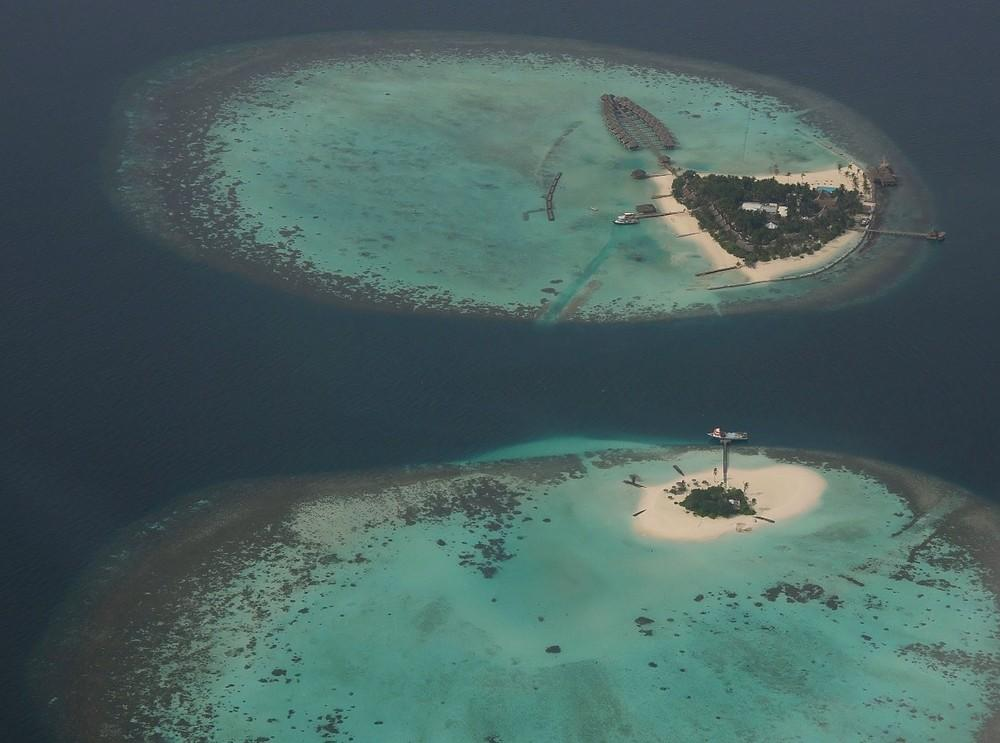 Atolls
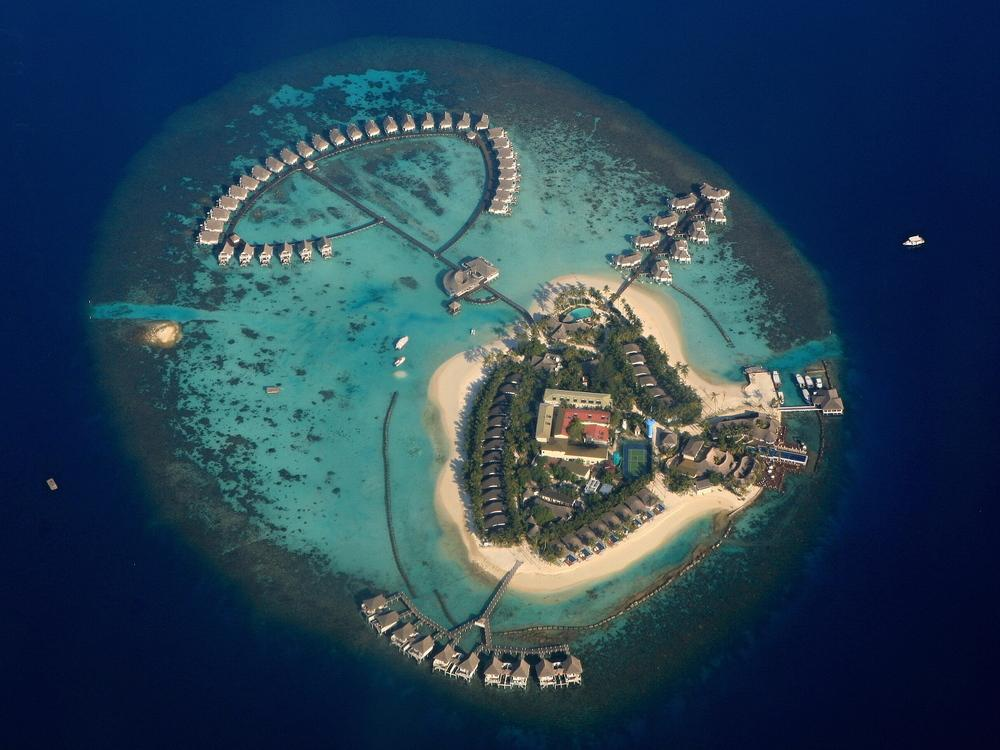 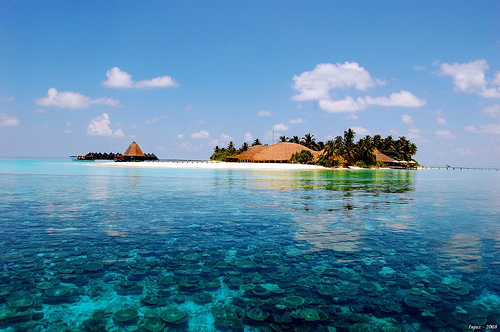 Global Warming and Rising Sea Levels
It doesn’t take much imagination to see how the Maldives will be affected by rising sea levels.

It could involve relocating the entire population of the islands.

Global Warming Causing the Maldives to Buy New Homeland?
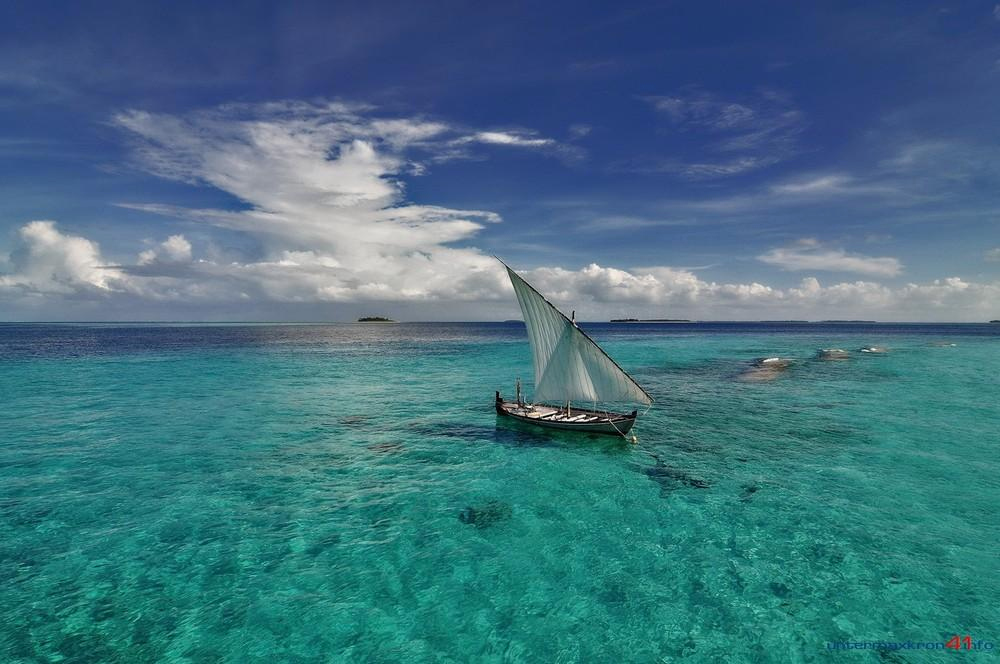 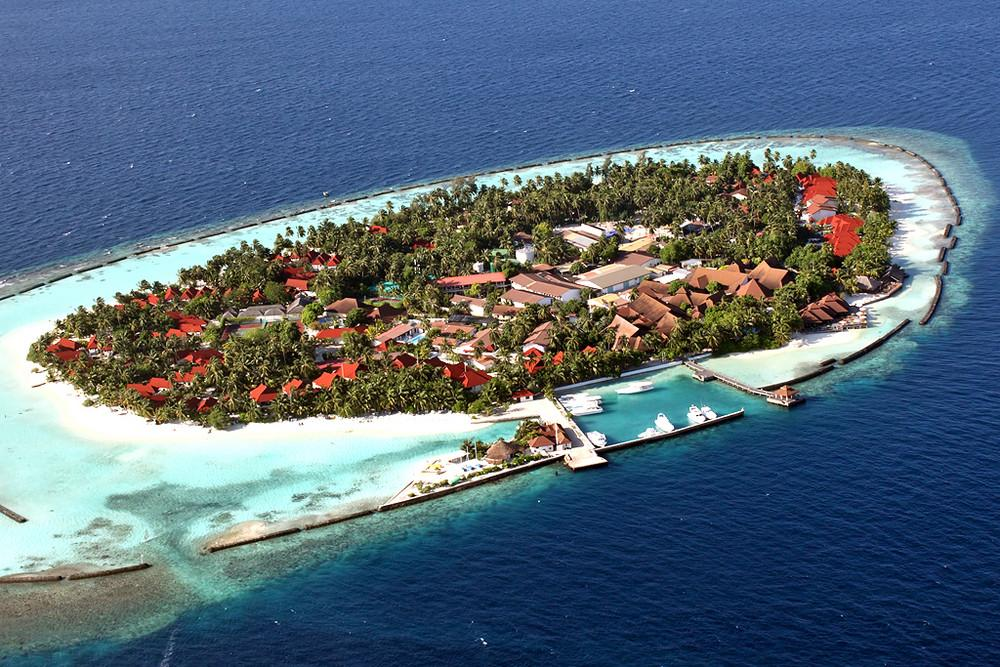 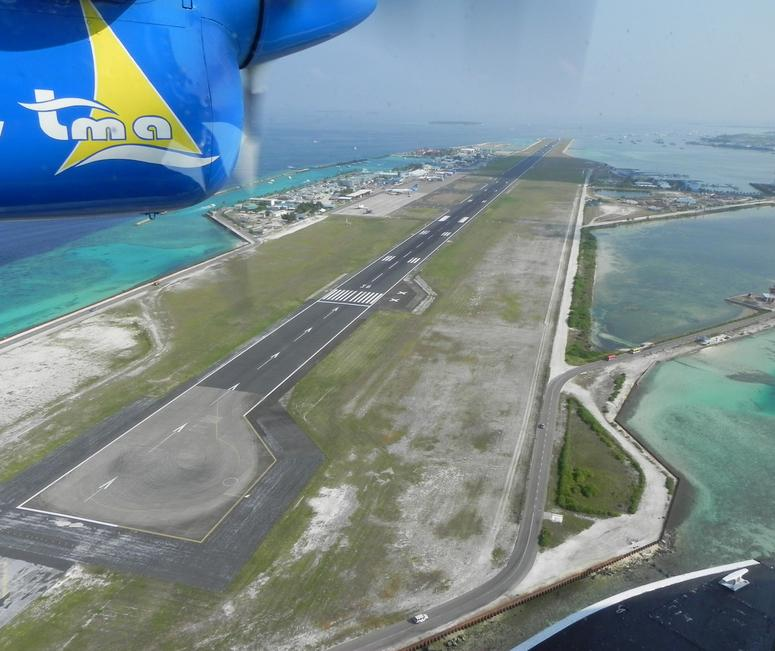 Hulhulé
Meeru
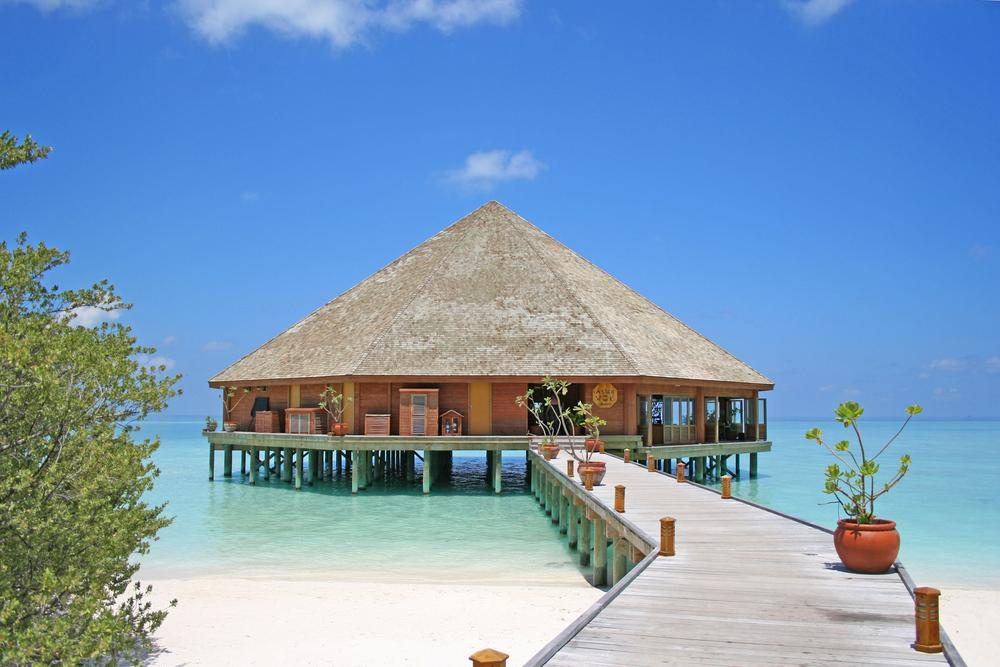 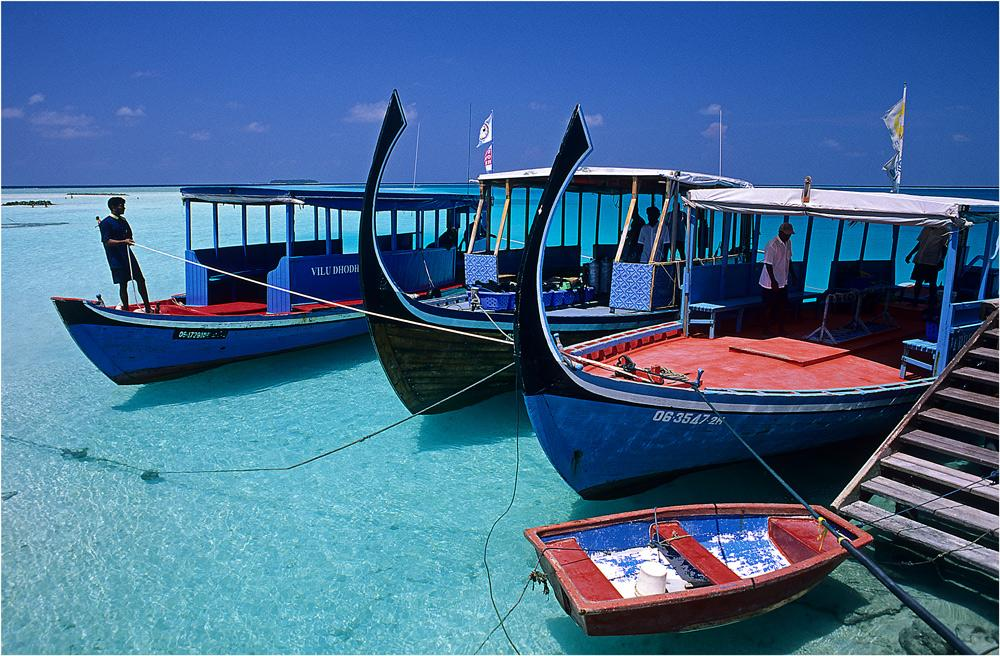 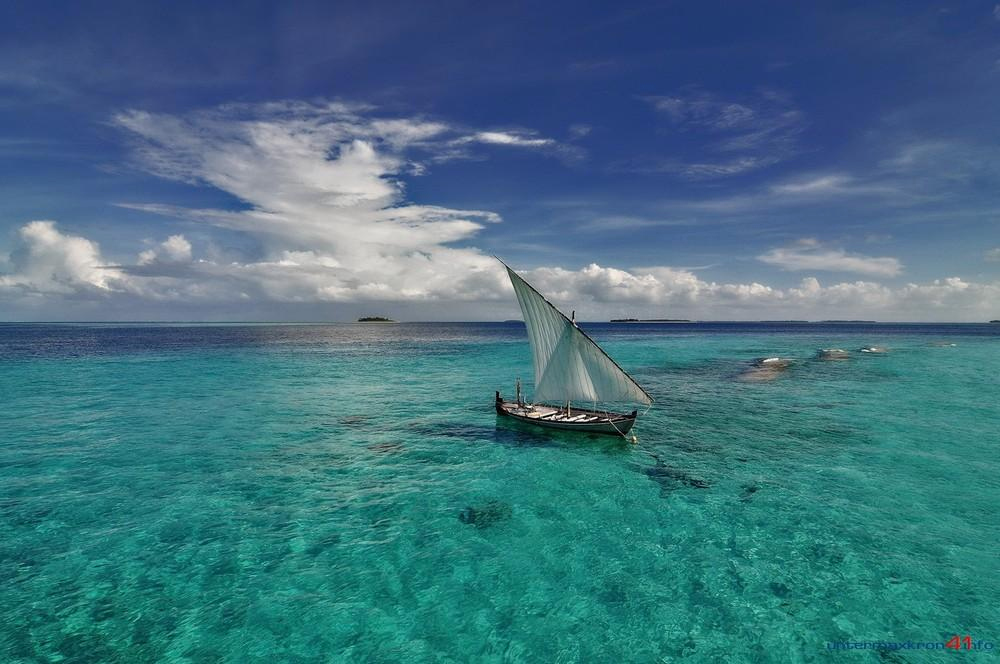 Presidential Palace
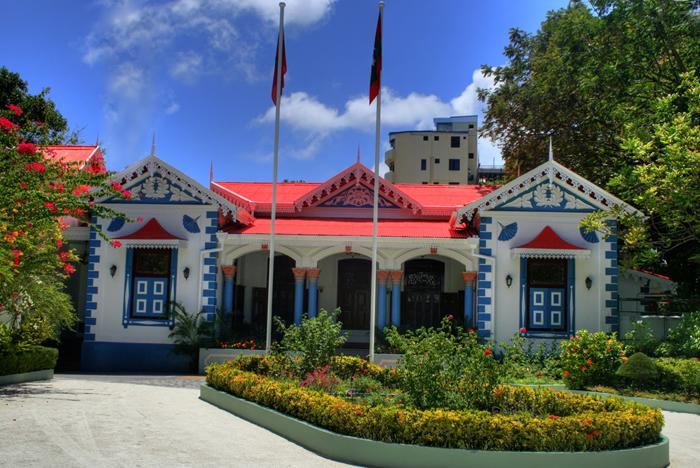 National Library
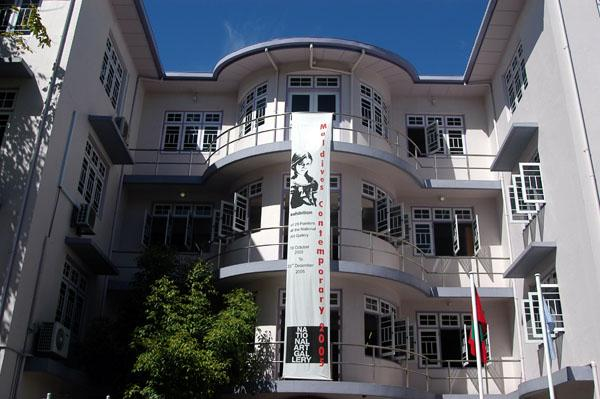 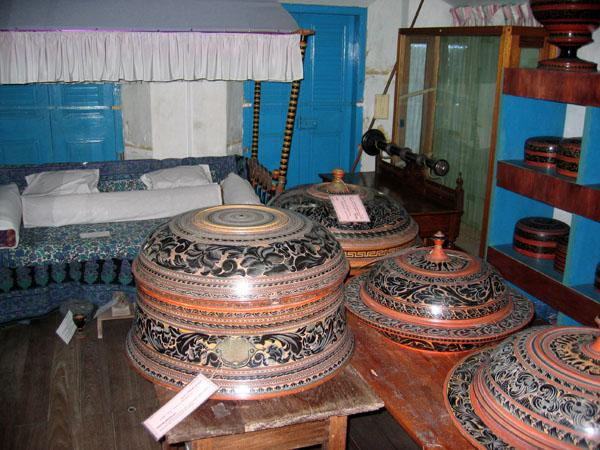 Museum Displays
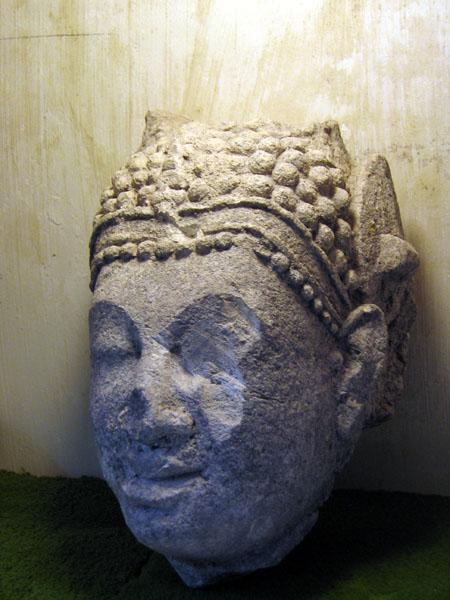 Museum - Before Islam, the Maldives were Buddhist
The Grand Friday Mosque at the Islamic Center is Male's most dominant building with its gold dome.
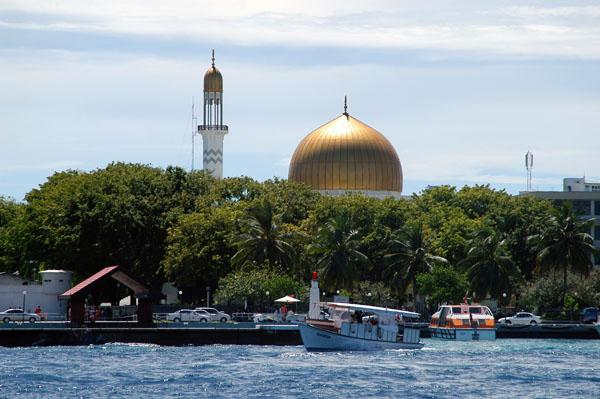 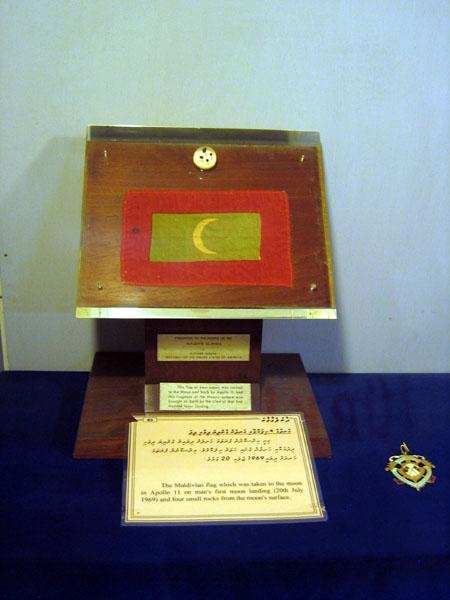 This Maldives flag went to the moon with Apollo 11, courtesy of NASA
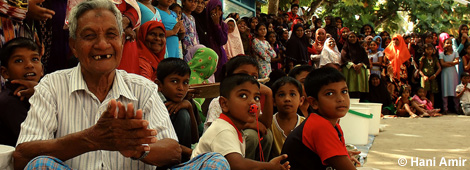 Maldives Citizens & Culture
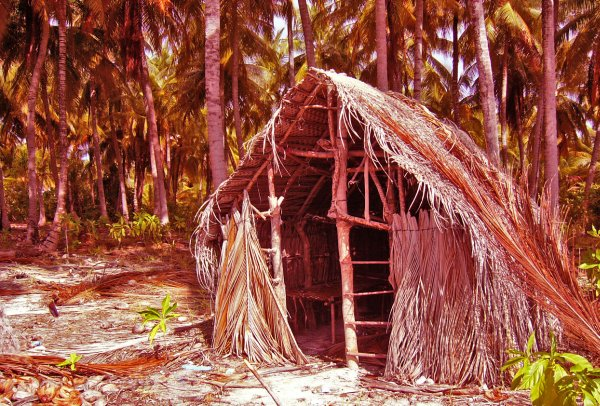 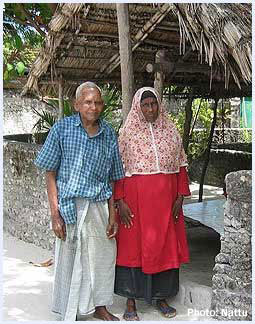 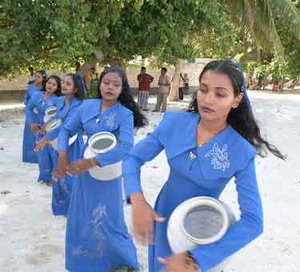 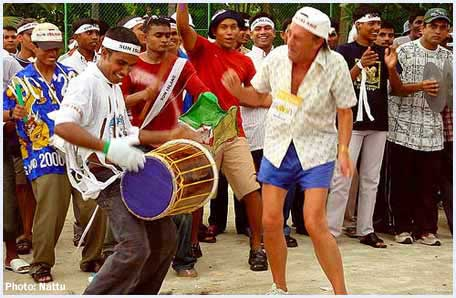 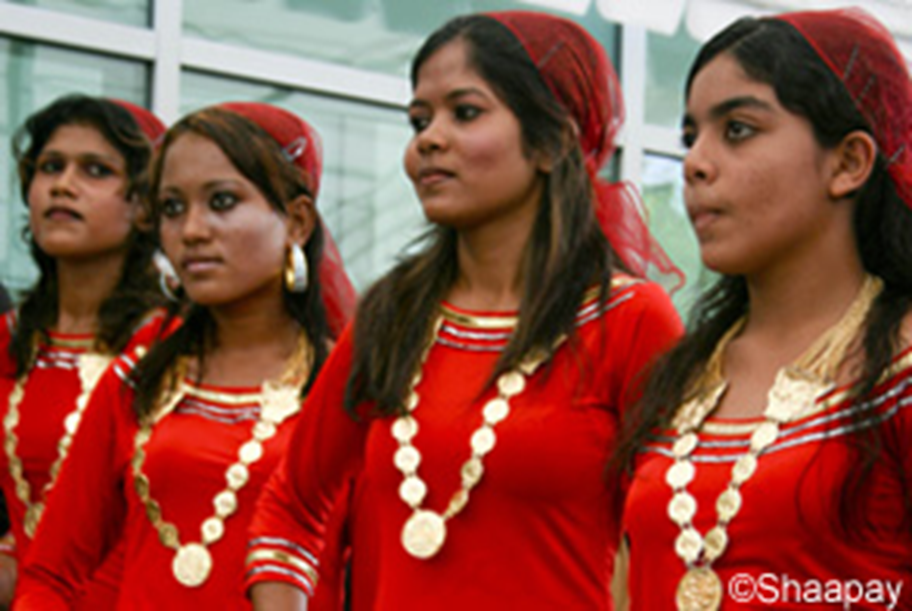 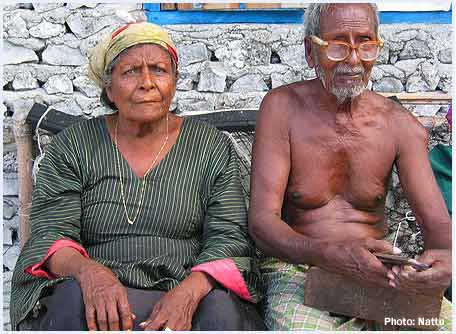 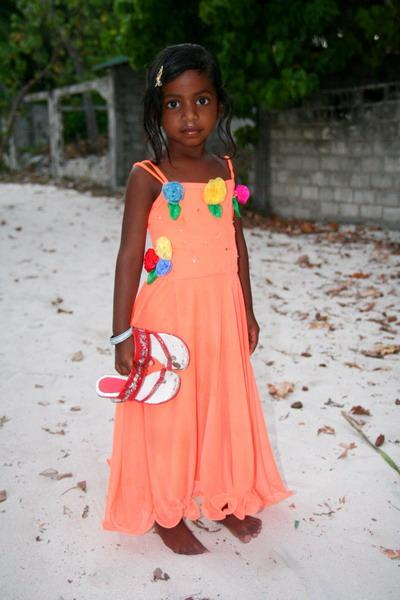 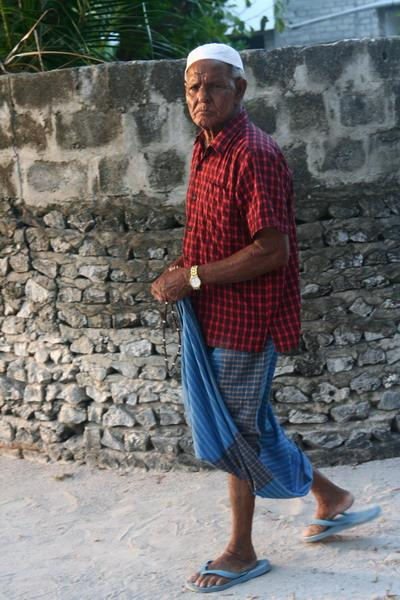 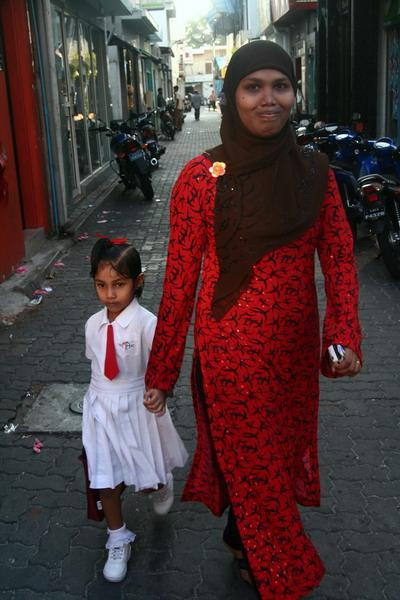 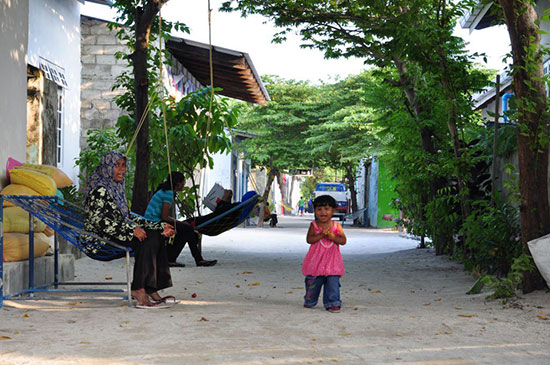 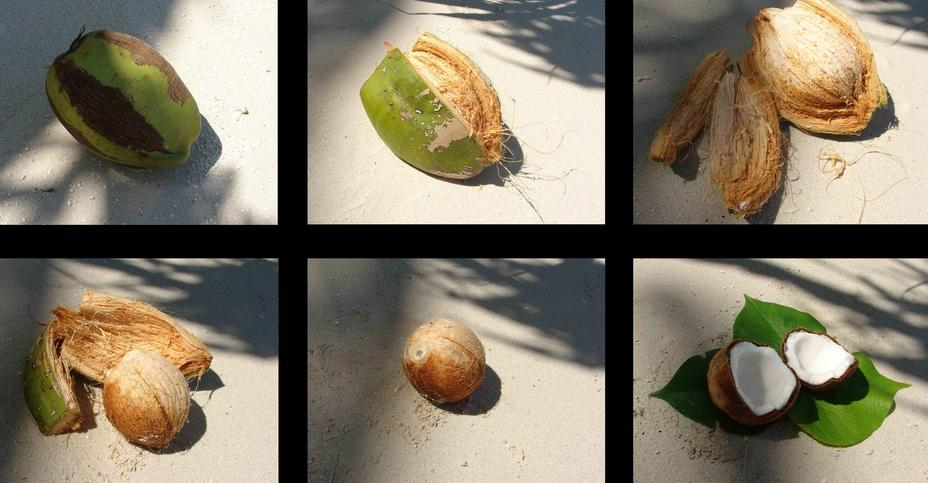 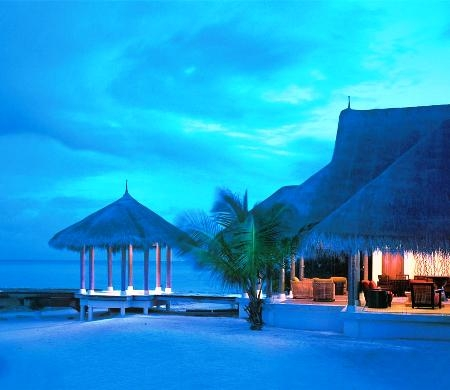 Tourism is a mainstay of the economy
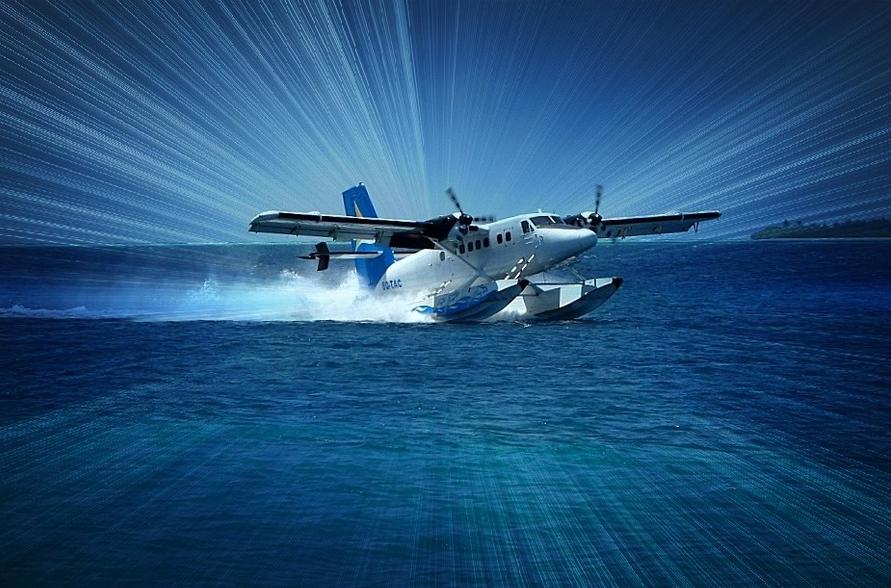 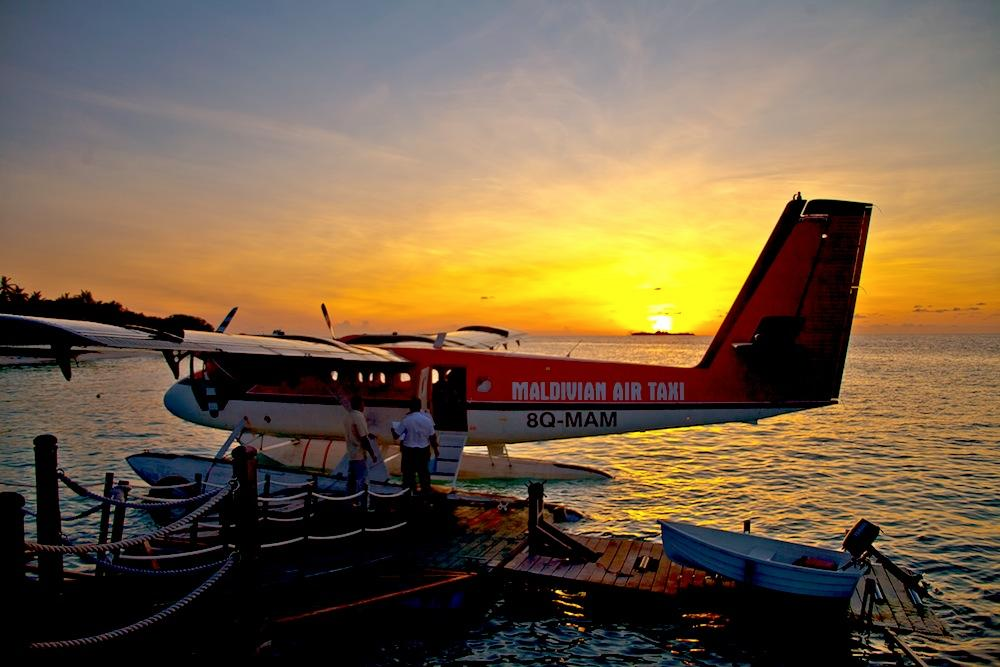 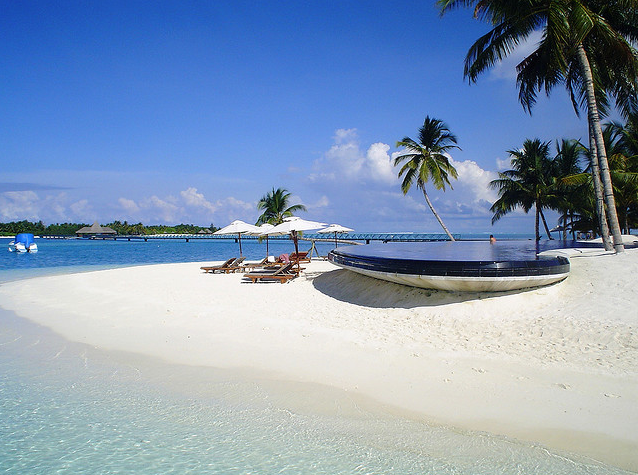 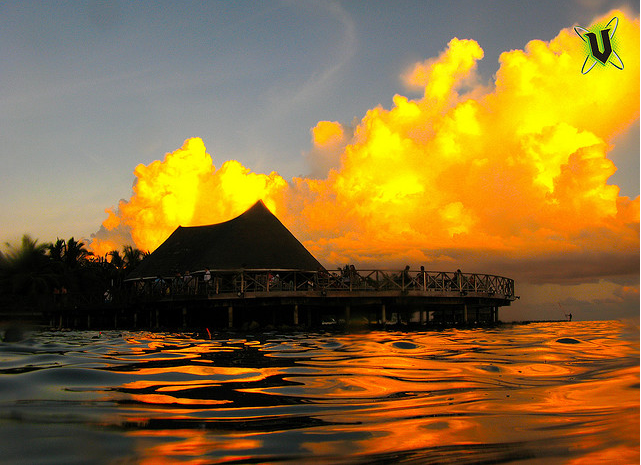 Evening - Maayafuhsi
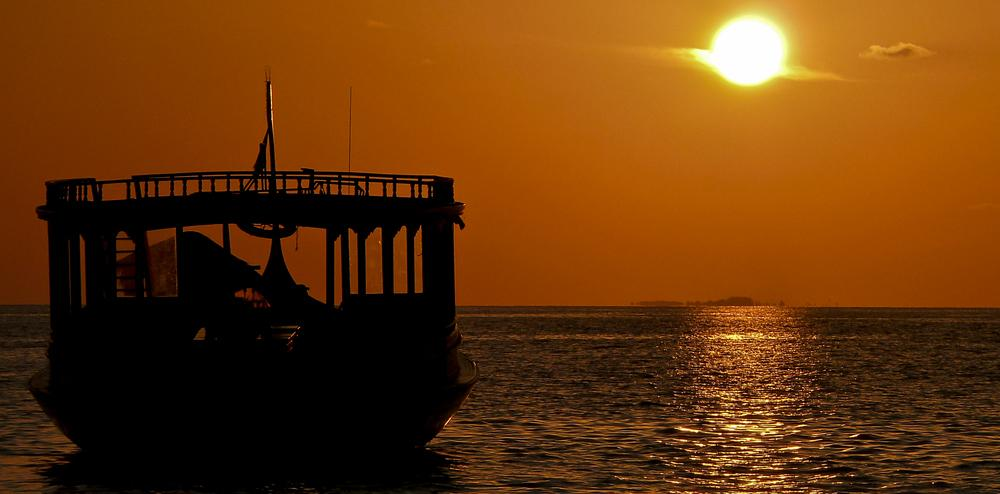 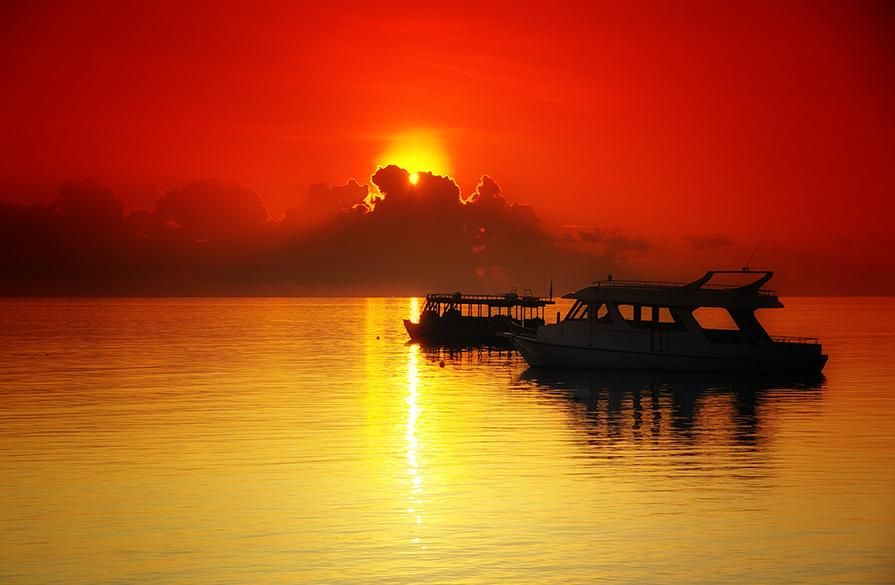 Haakua Huraa
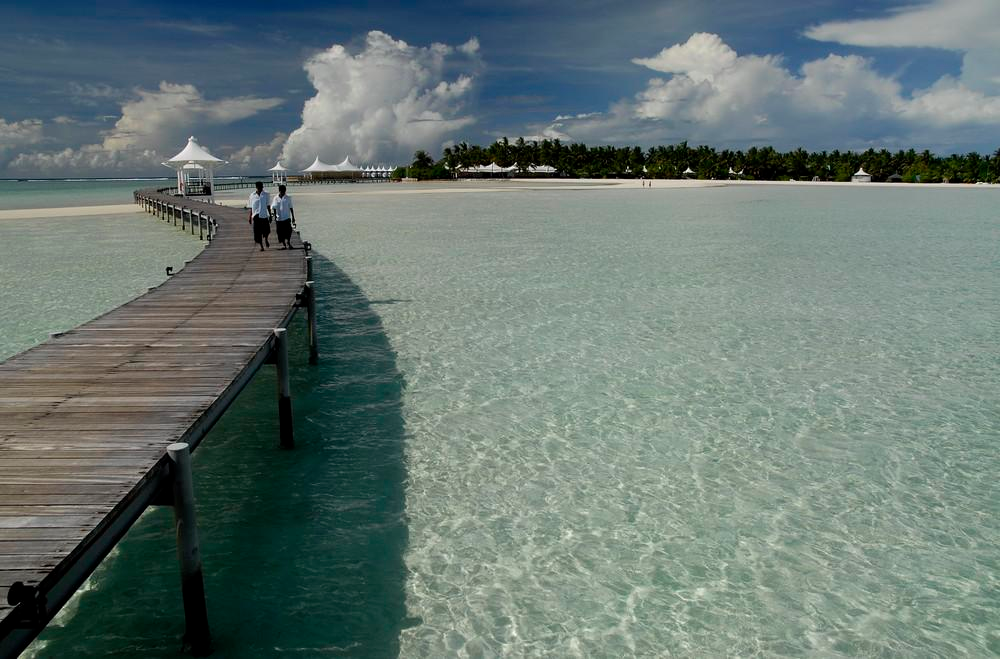 Mirihi
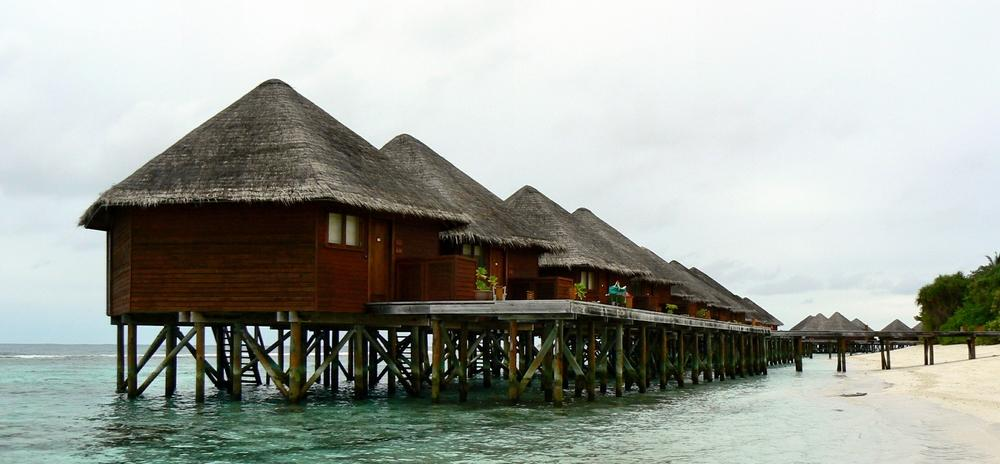 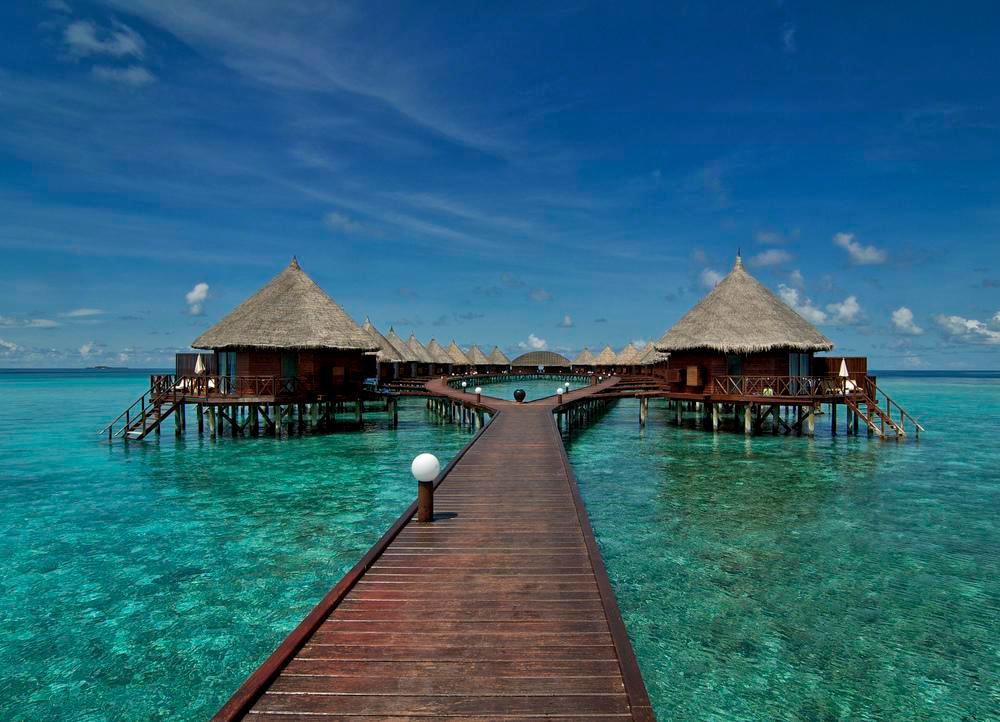 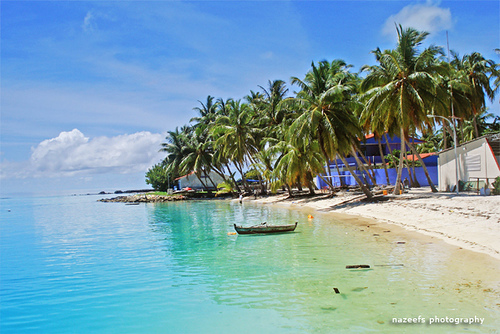 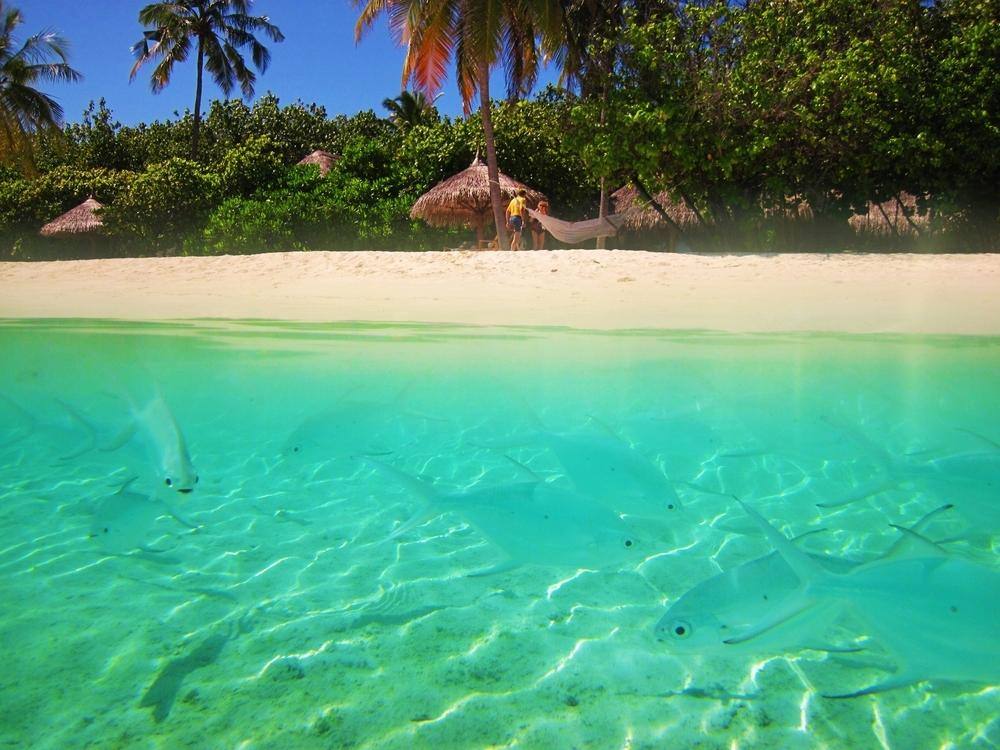 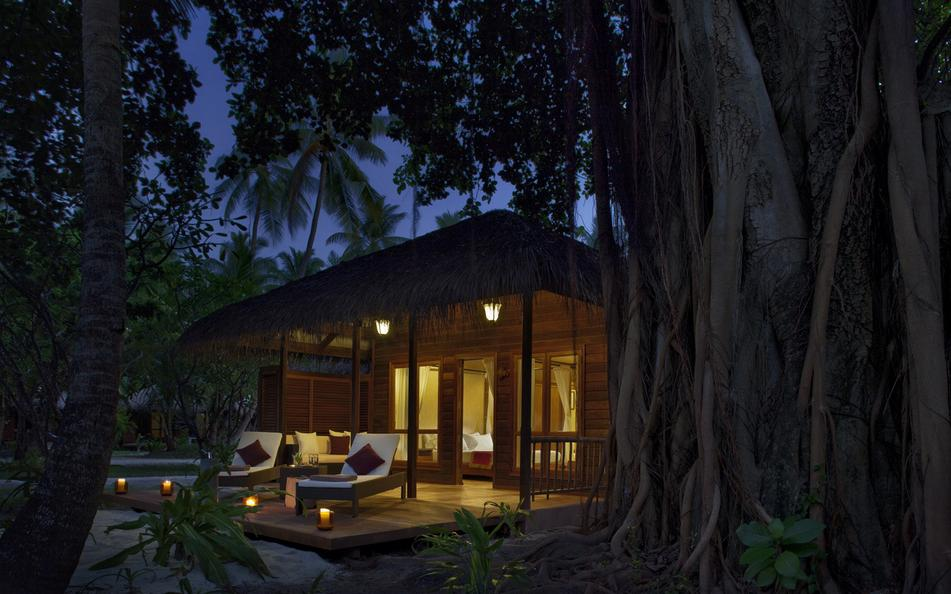 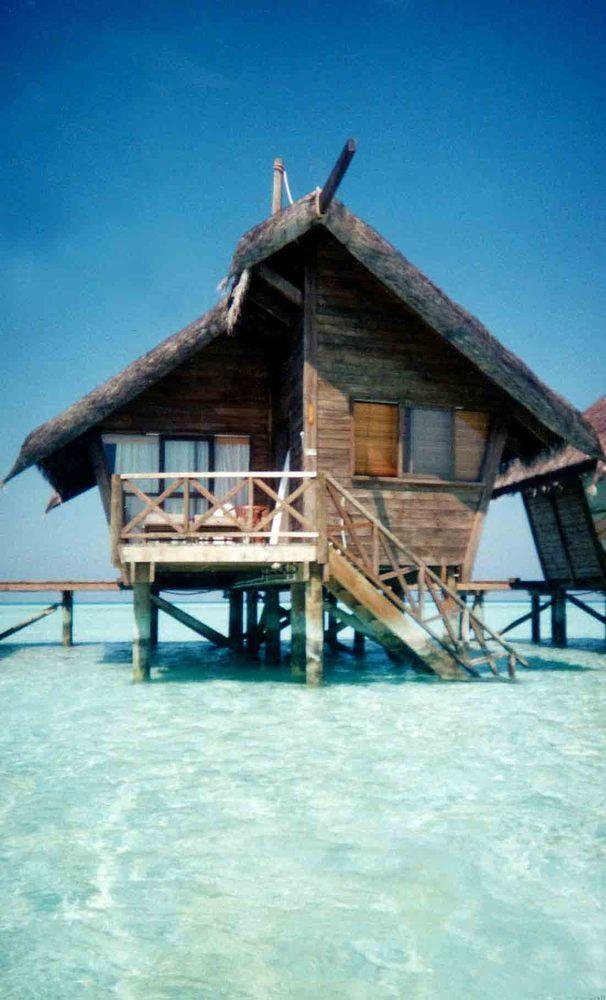 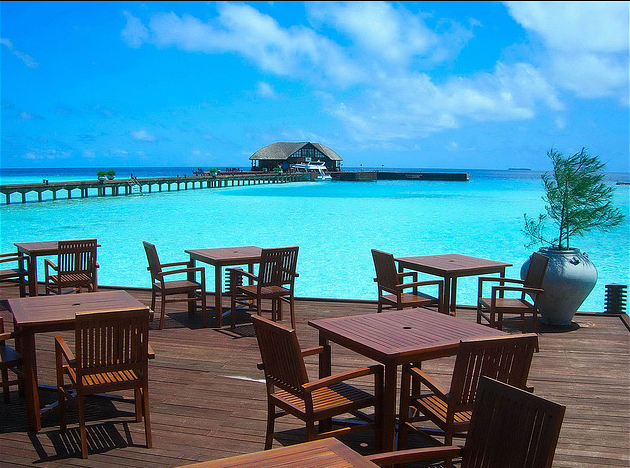 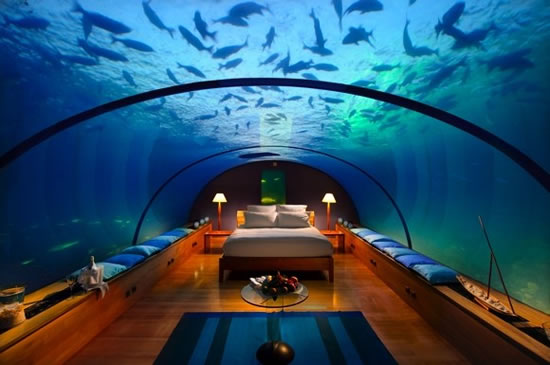 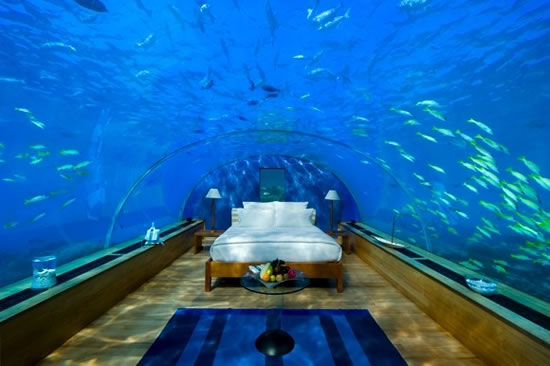 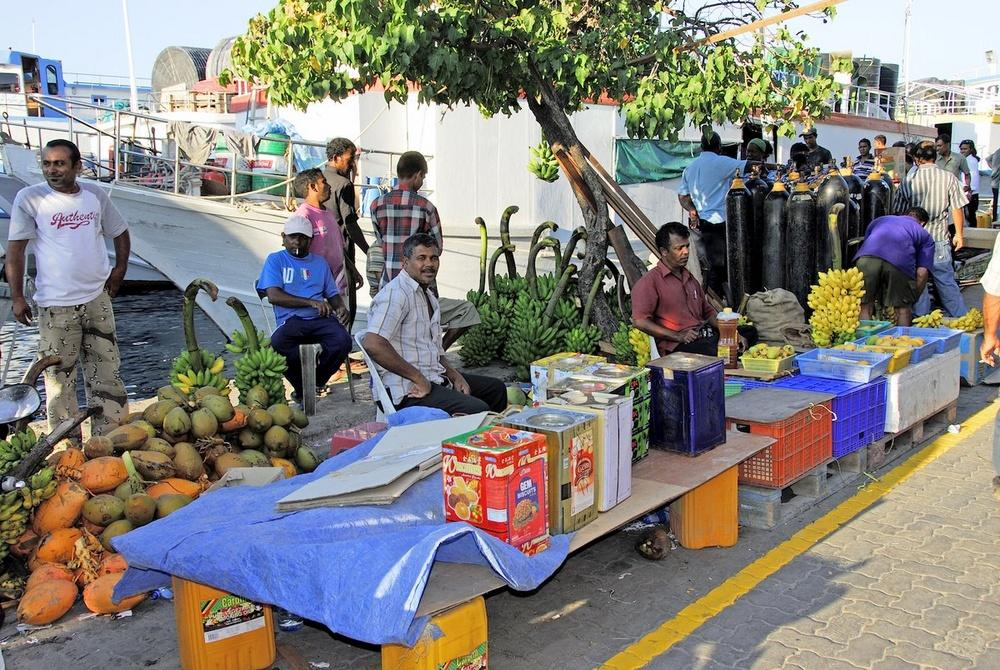 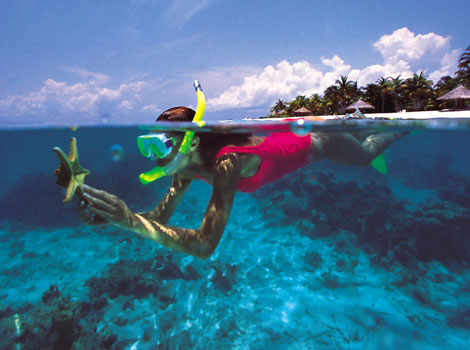 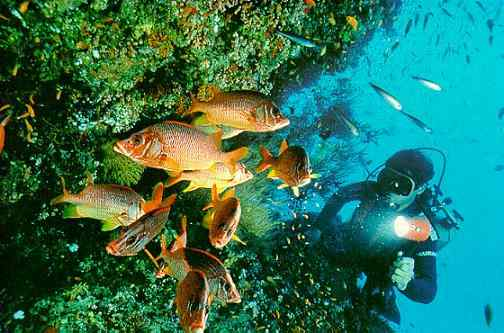 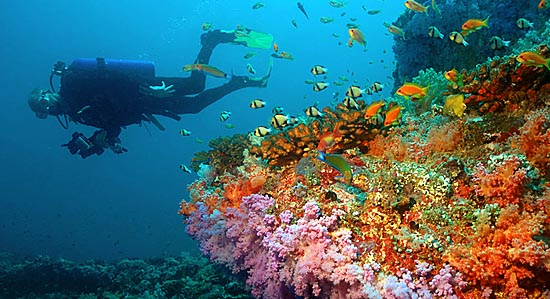 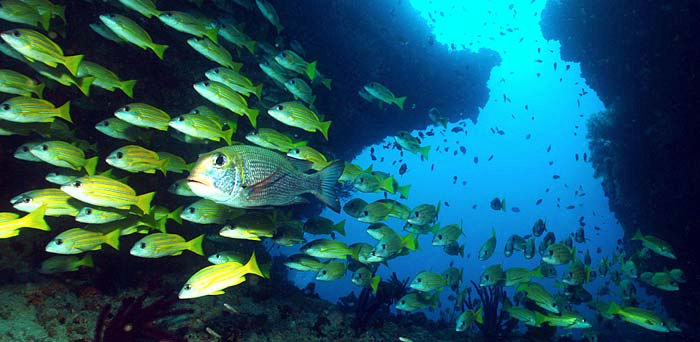 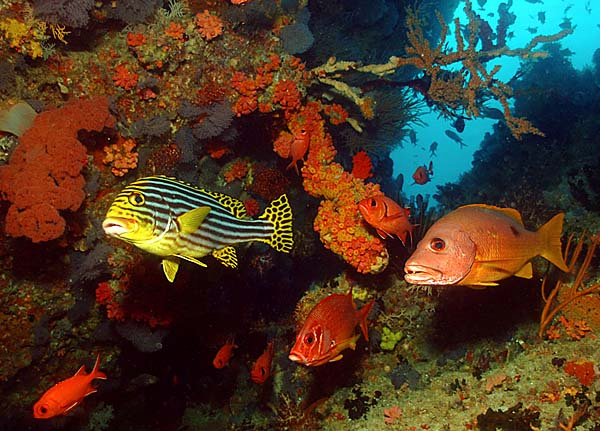 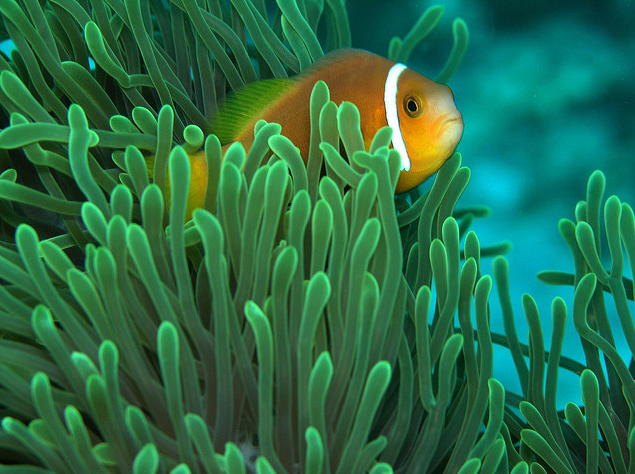 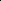 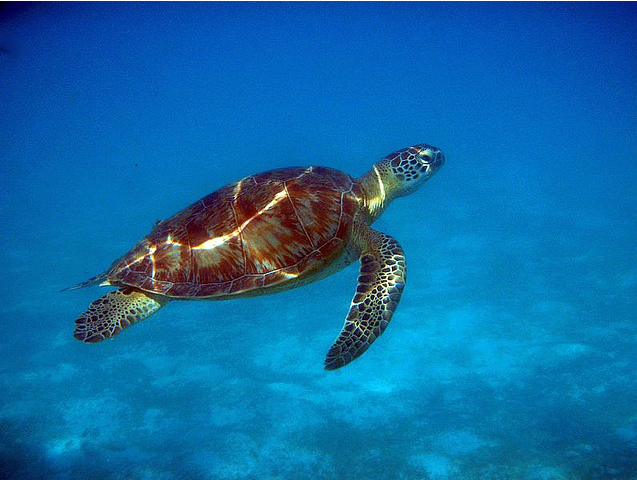 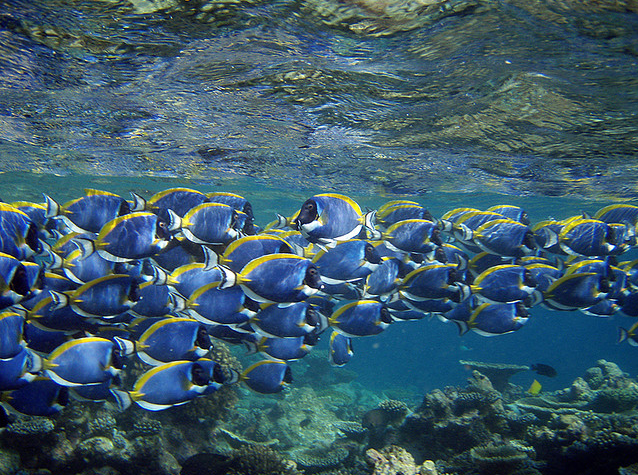 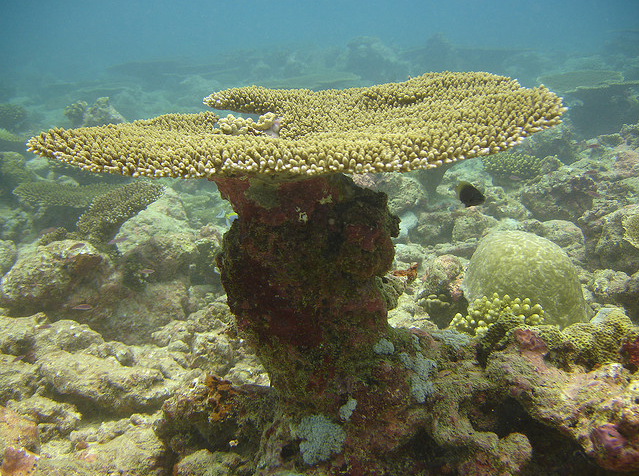 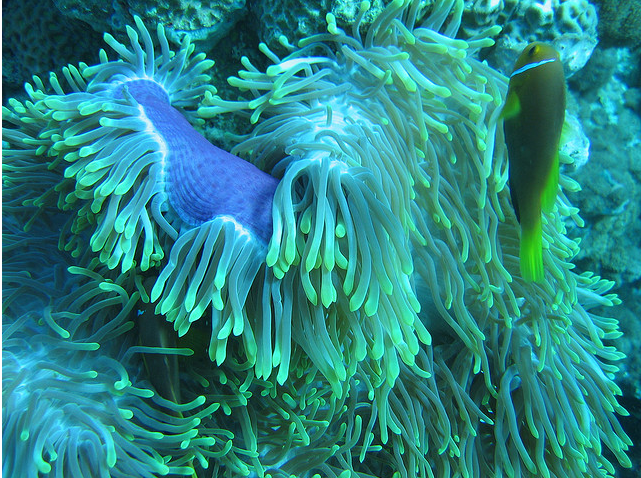 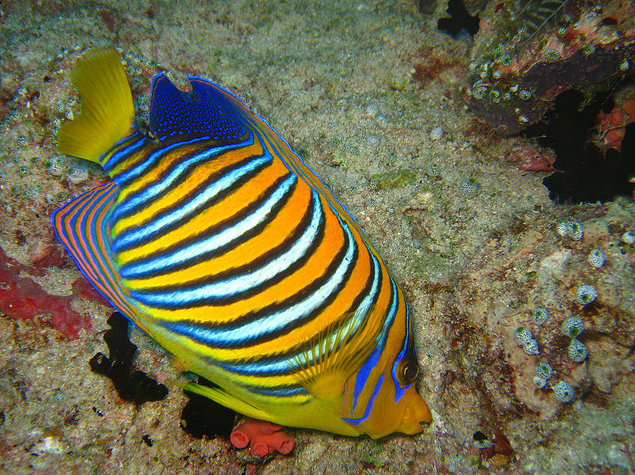 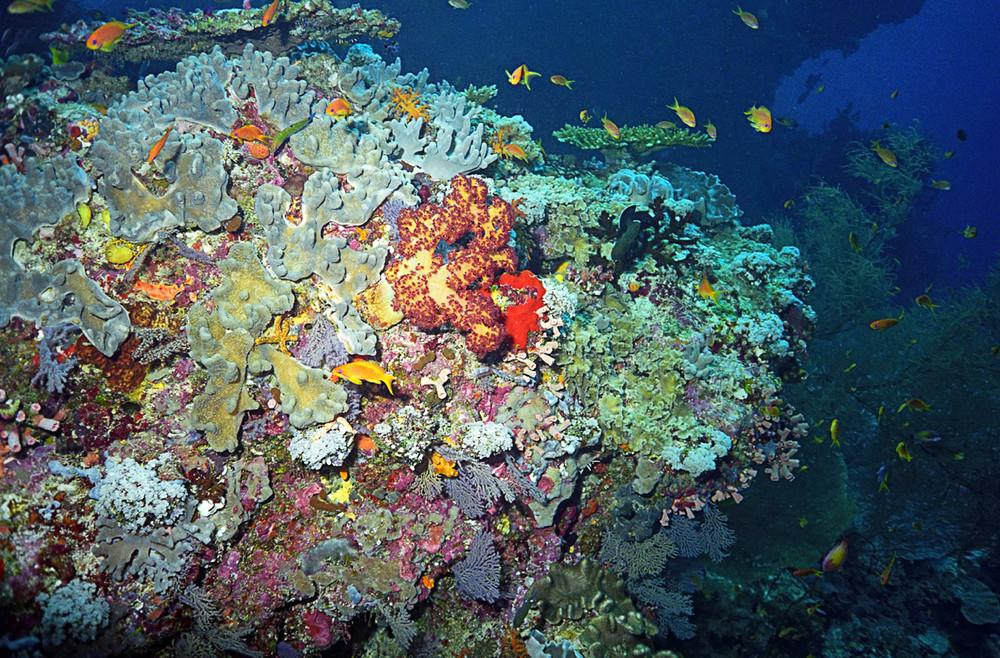 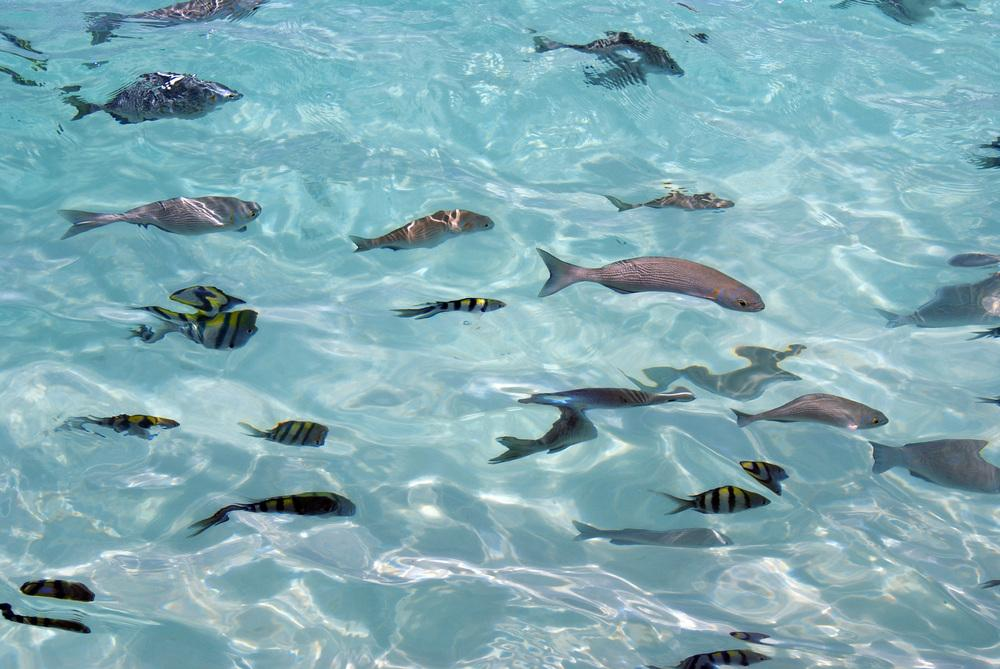 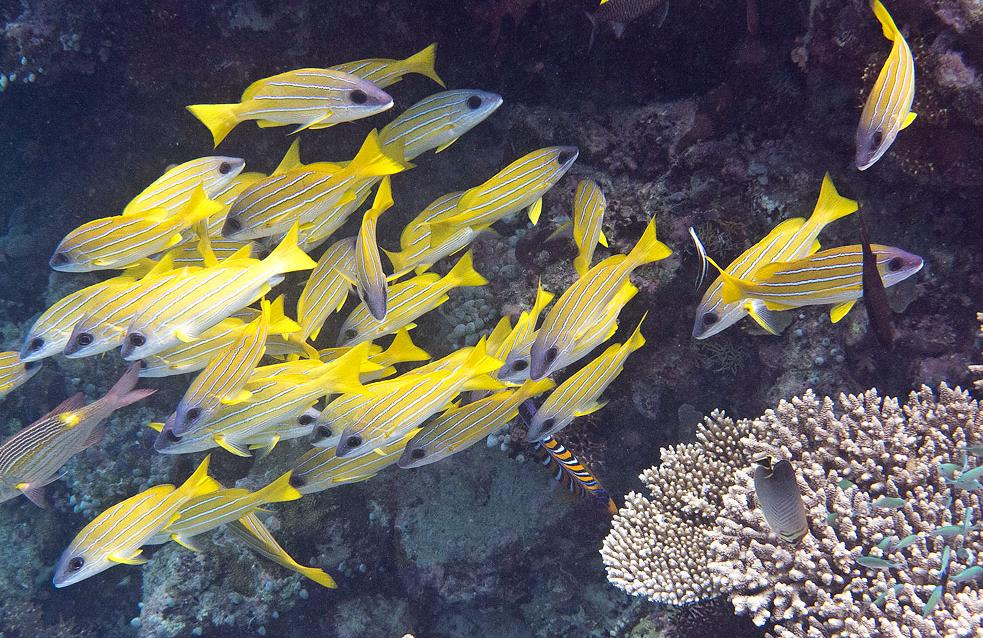 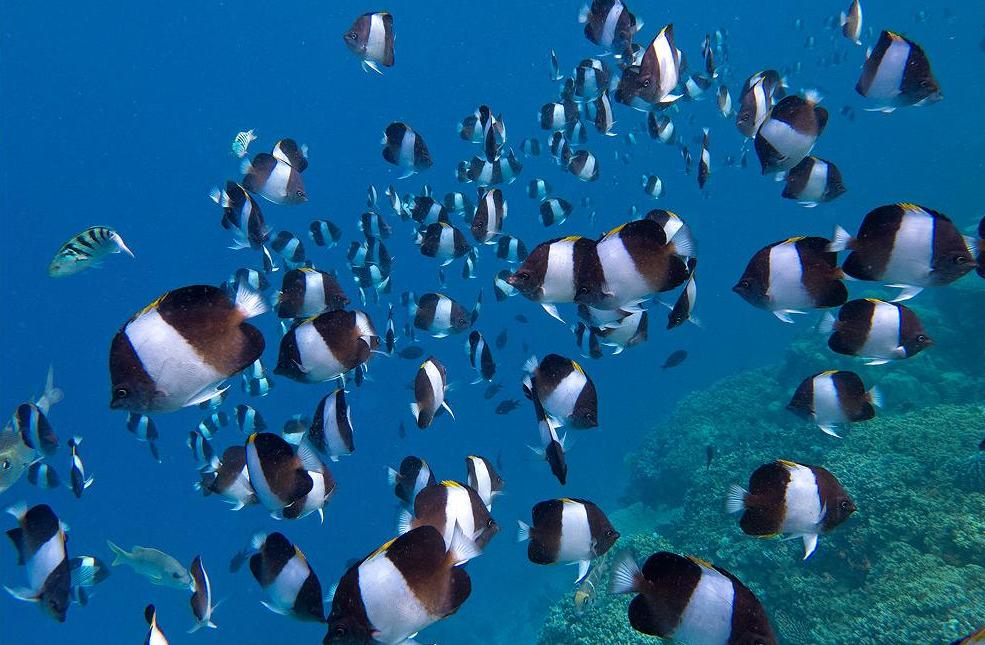 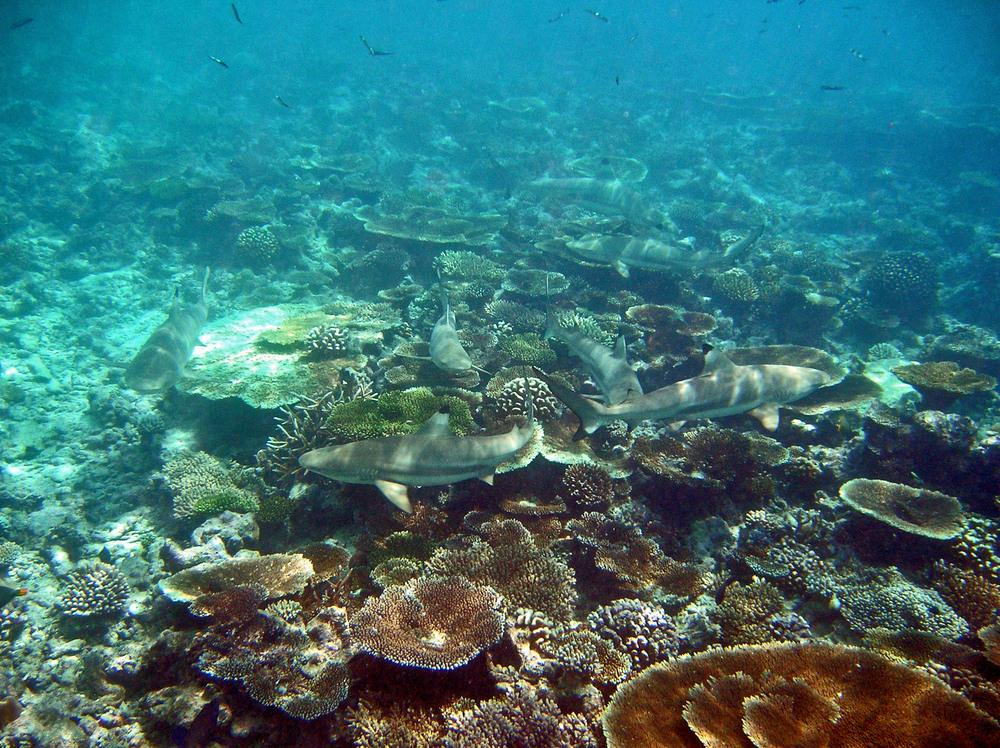 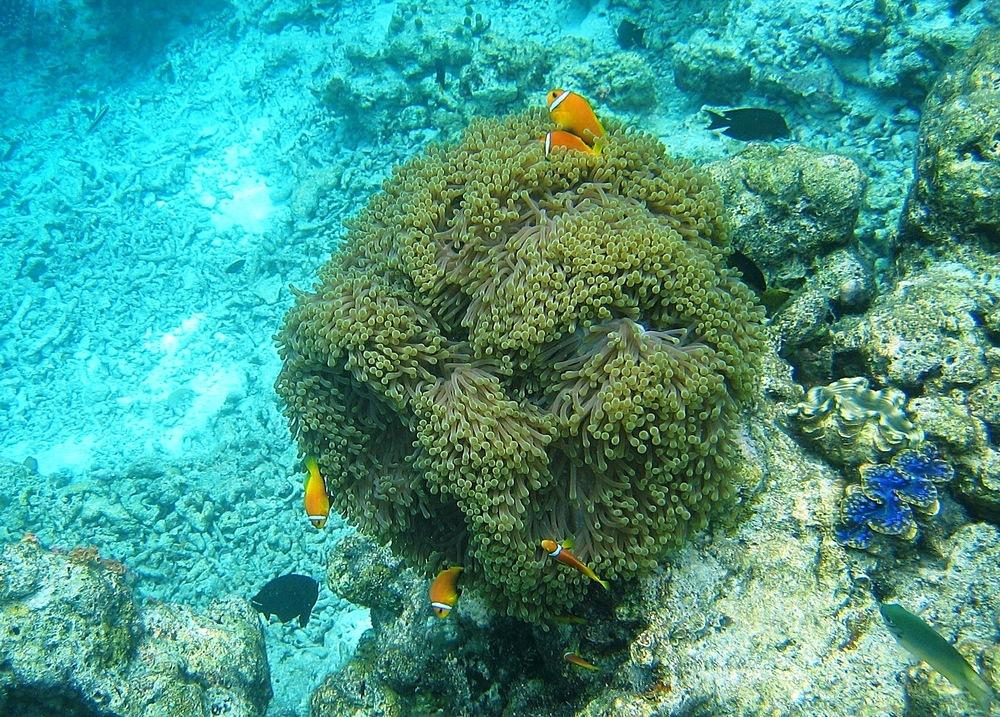 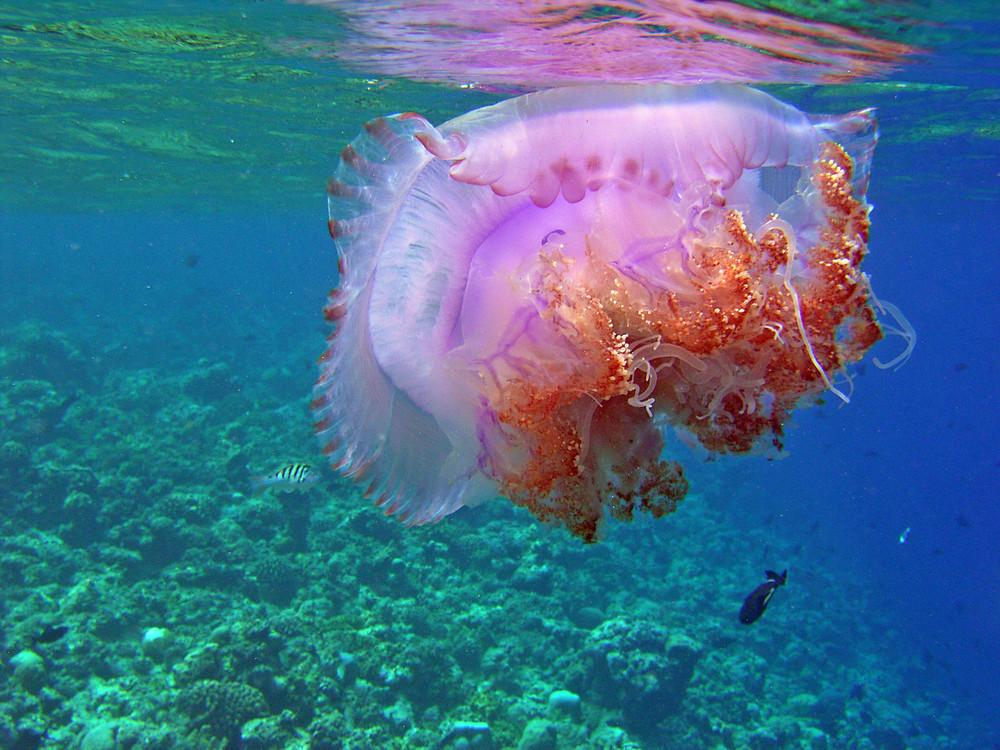